St. Mary’s College of Maryland
Operating and Capital Budget

Presented to the
Maryland Higher Education Commission
September 13, 2023
Tuajuanda C. Jordan, PhD
President
Paul A. Pusecker, III
Vice President for Business and 
Chief Financial Officer
Katherine Gantz, PhD
Vice President for Academic Affairs and Dean of Faculty
Paula Collins
Board of Trustees
Vice-Chair
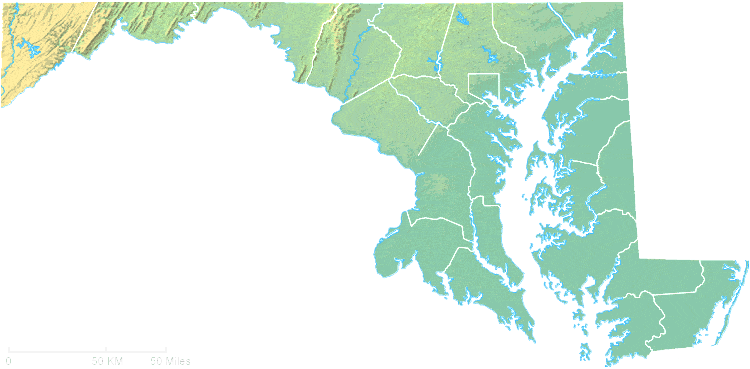 We are…
Honors Liberal Arts
Accessible
Affordable
Mission
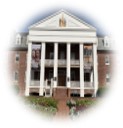 1
By the numbers…
2
By the numbers…
38th
Tuition Rankings 
Public Four-Year
2012-2013
2021-2022
6th
ON
OFF
USDE’s Highest Tuition List
3
Equitable access to
affordable & quality education…
5
Access
6
Access
Comparisons use the most recently available data.
7
Affordable Access
Comparisons use the most recently available data.
8
Affordable Access
Comparisons use the most recently available data.
9
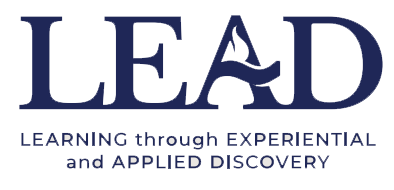 LEARNING through EXPERIENTIAL and APPLIED DISCOVERY
Equitable Access, Success, and Innovation
through
Holistic Curricular Design
10
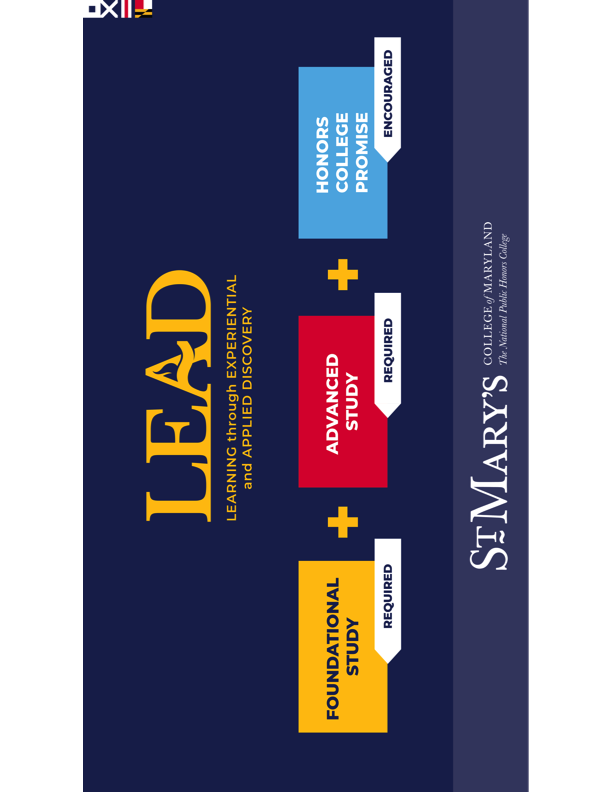 11
Affordable Access to Quality
SMCM Graduates
National Baccalaureate Arts & Sciences
Comparisons use the most recently available data.
15
EquitableAffordable Access to Quality
All SMCM Students
SMCM Students of Color
SMCM Pell Students
16
Student Success
Comparisons use the most recently available data.
18
Equitable Student Success
All SMCM Students
SMCM Students of Color
SMCM Pell Students
Comparisons use the most recently available data.
19
[Speaker Notes: All are five-year averages]
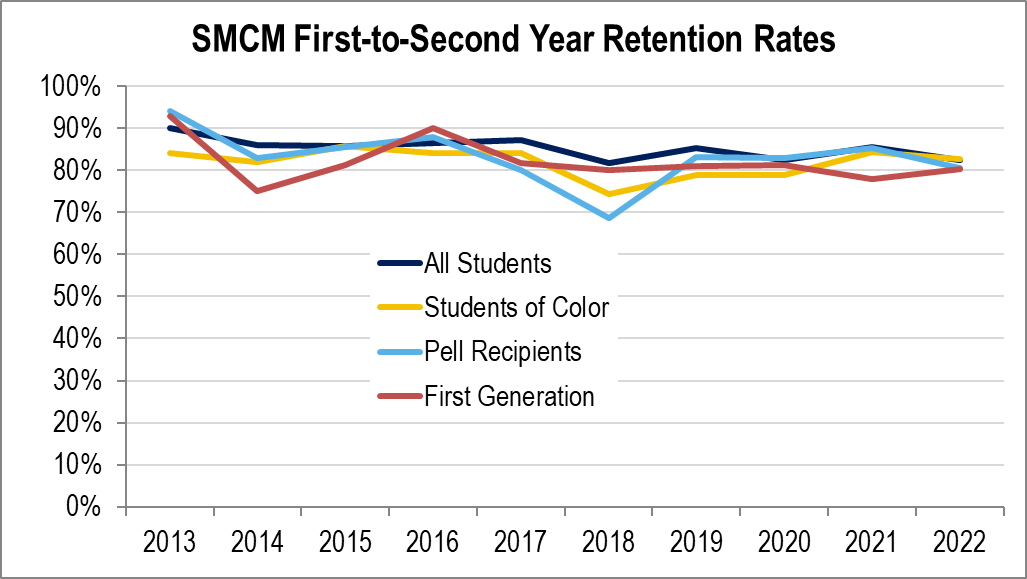 10-year trends
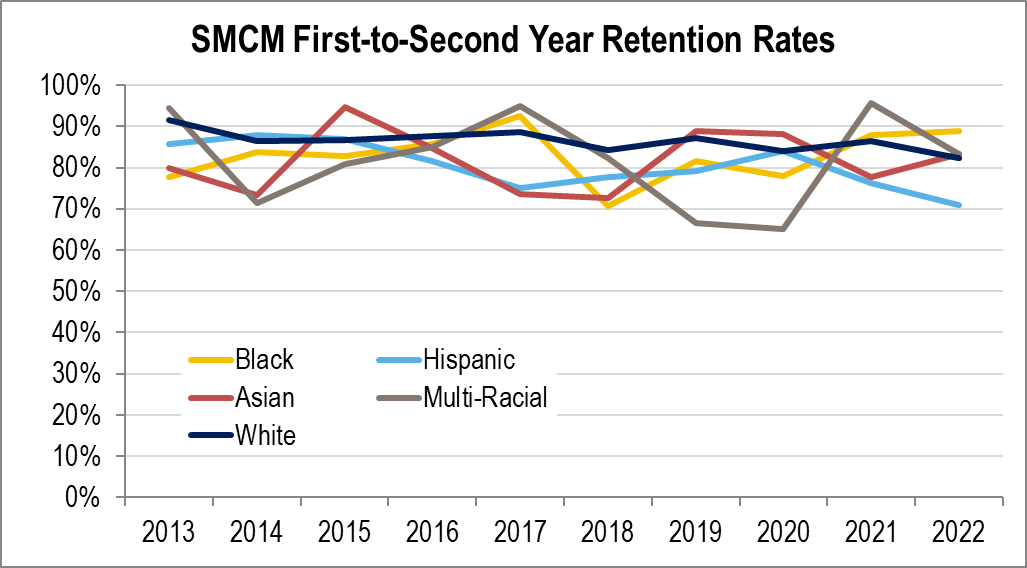 16
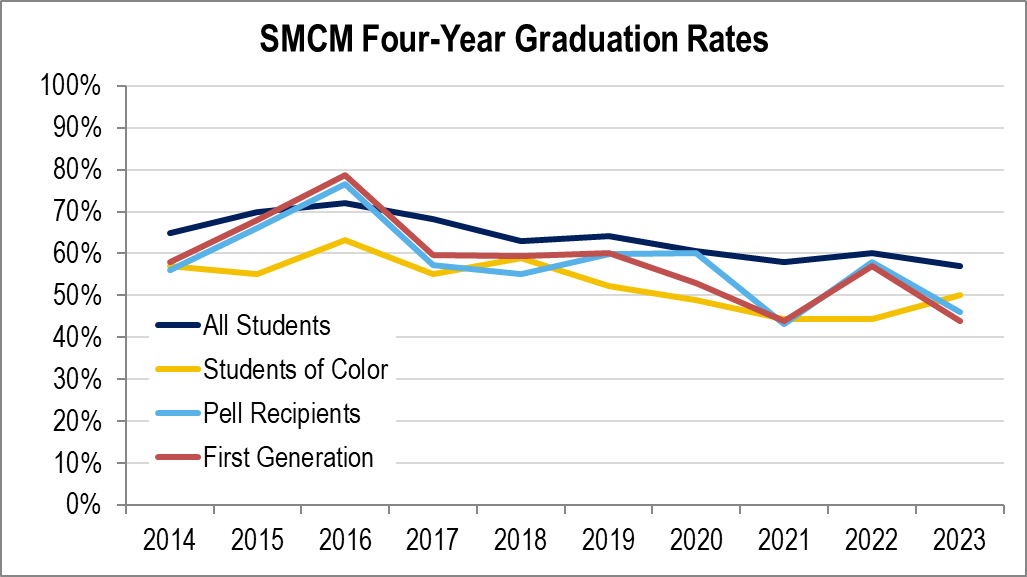 10-year trends
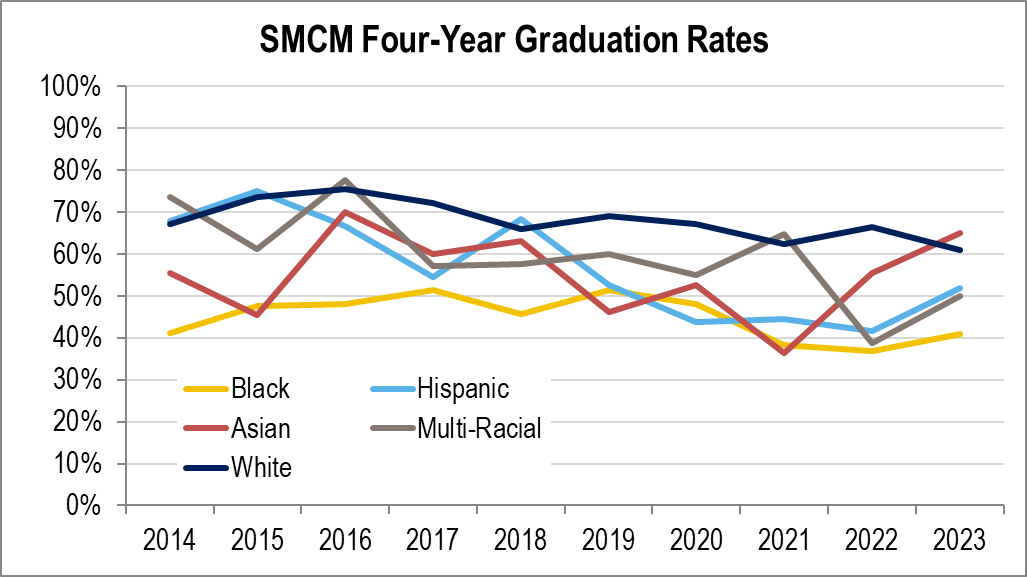 17
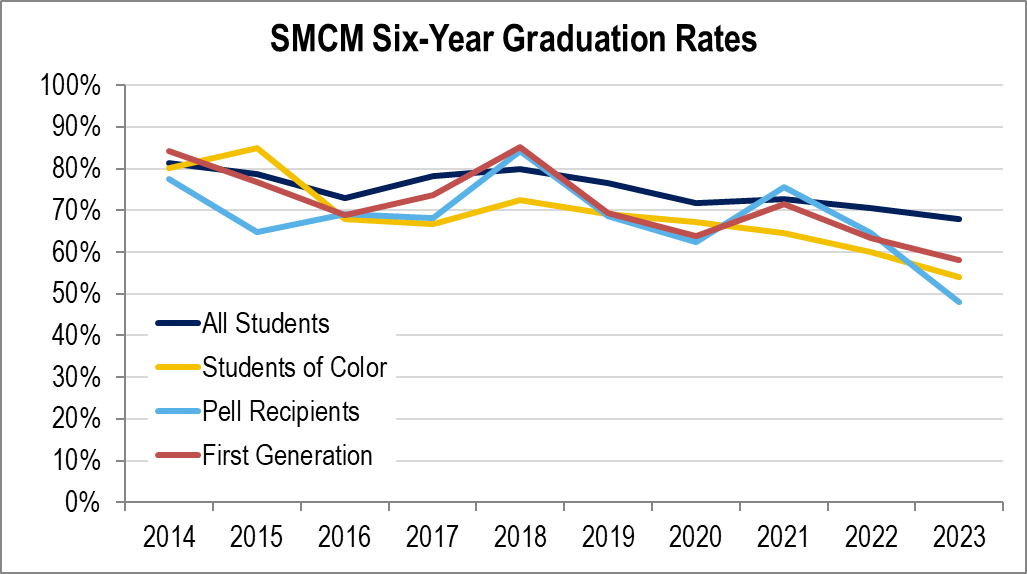 10-year trends
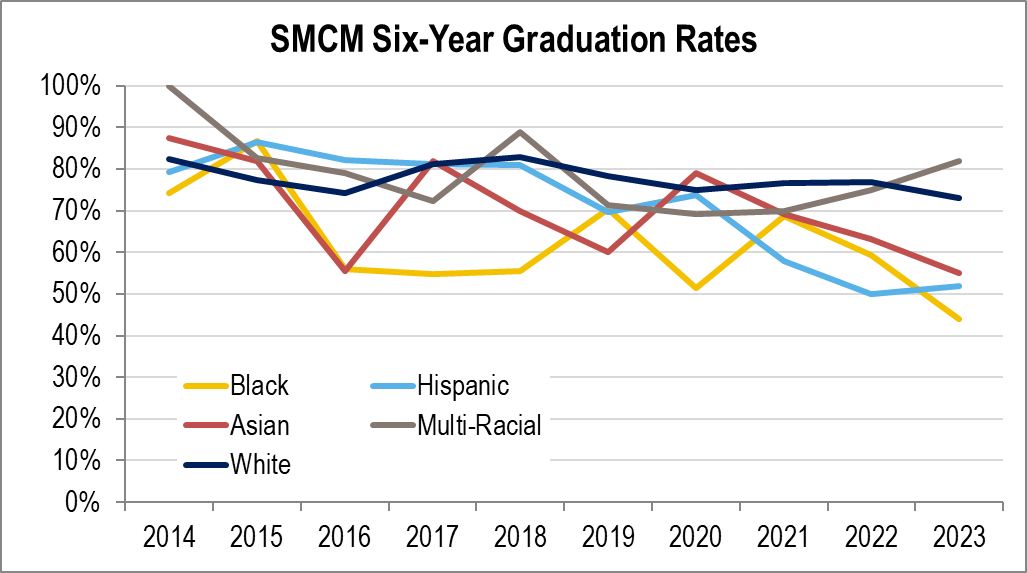 18
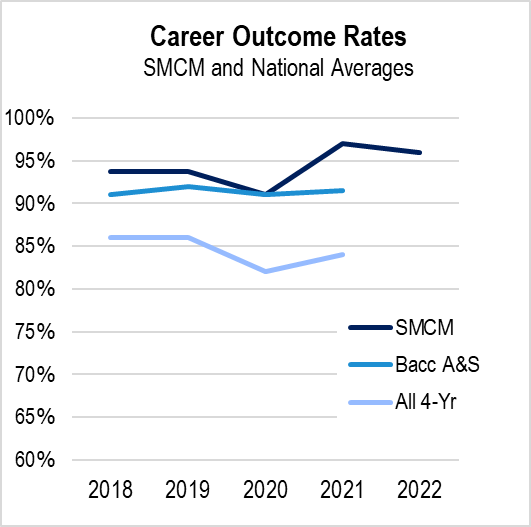 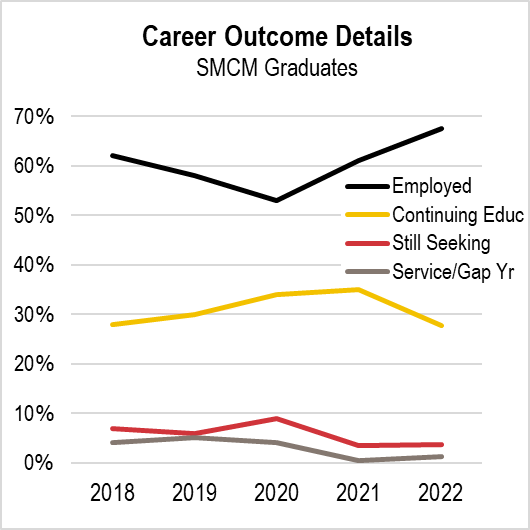 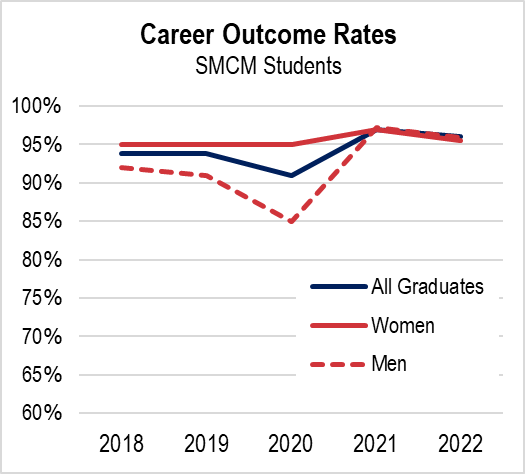 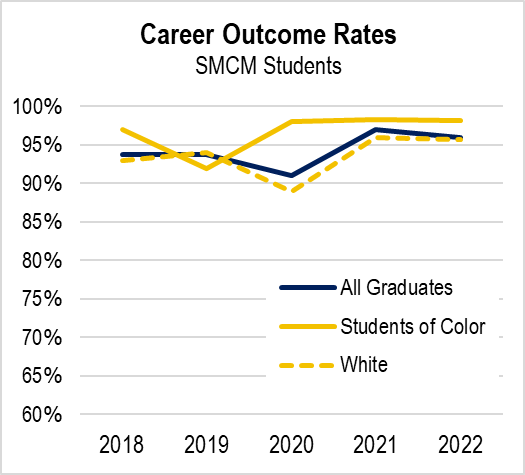 Post-Graduate Success
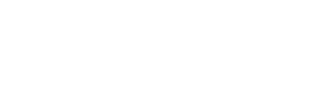 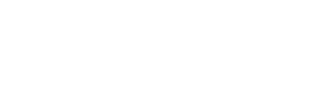 18
Comparisons use the most recently available data.
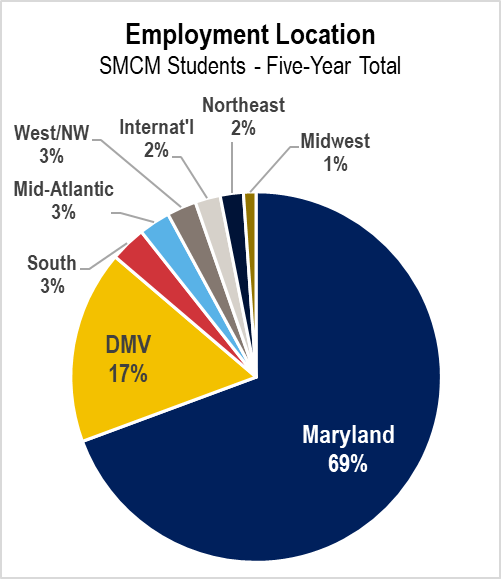 Post-Graduate Success
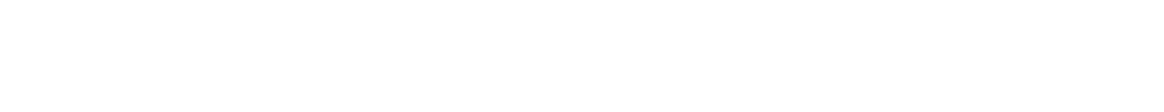 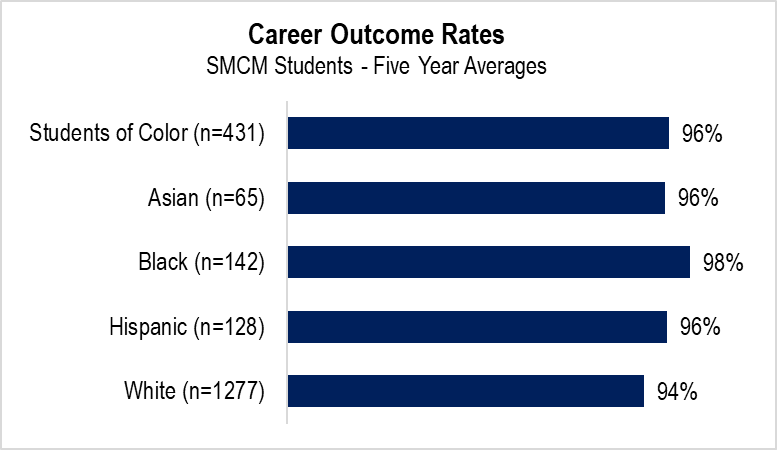 18
SMCM Current Operating Budget
SMCM CFU Revenues by Source
SMCM Unrestricted Expenditures by Program
SMCM Expenditures by Category
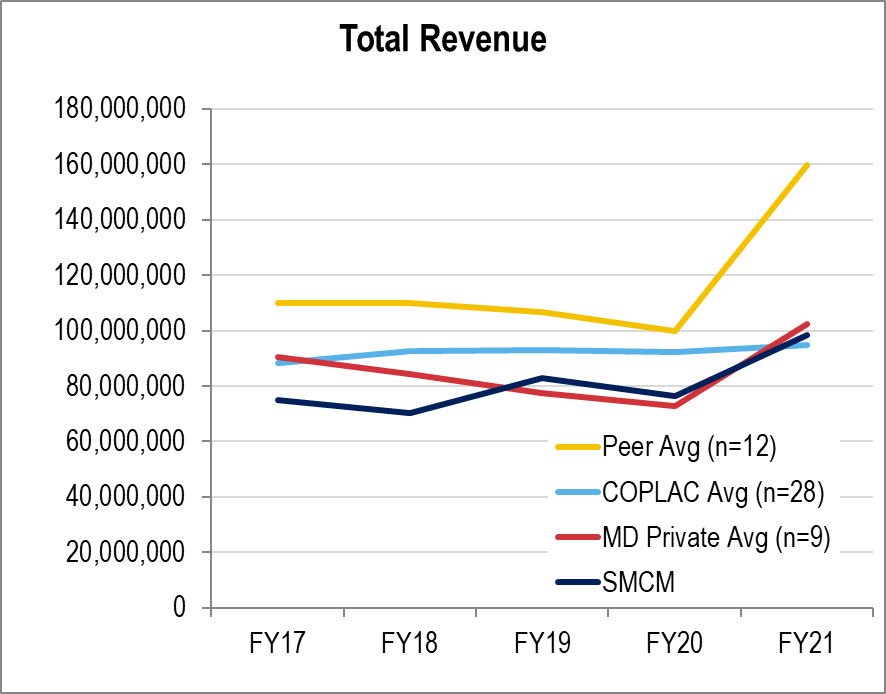 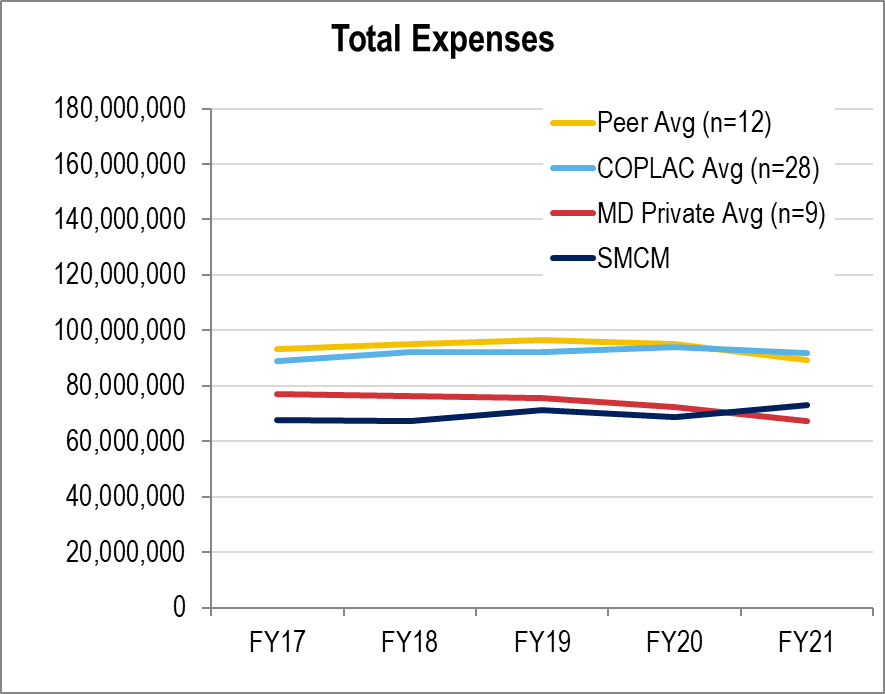 SMCM Revenue and Expenditure Peer Comparison
SMCM Capital Budget Request
Nancy R. and Norton T. Dodge Performing Arts Center and Learning Commons
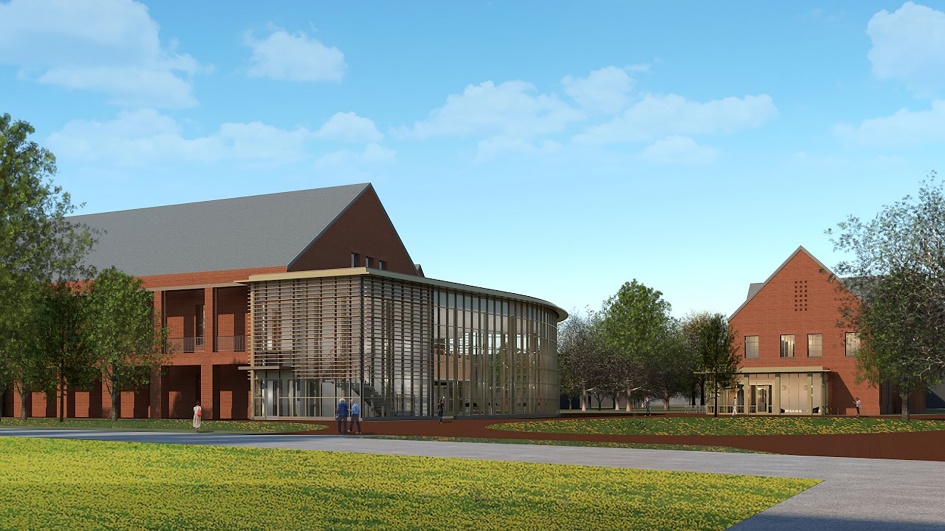 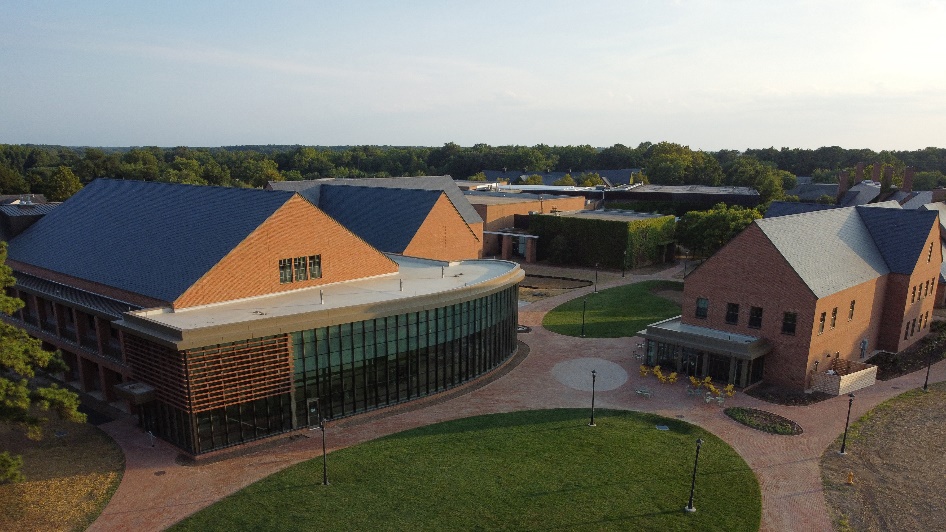 Montgomery Hall
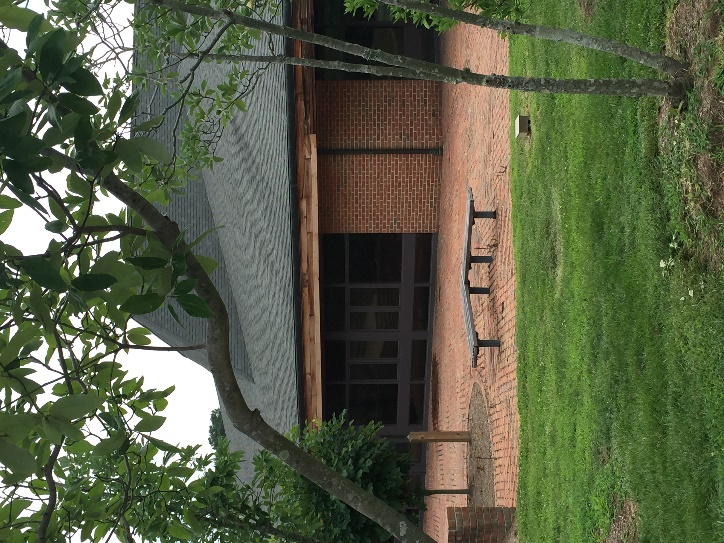 Infrastructure Improvements
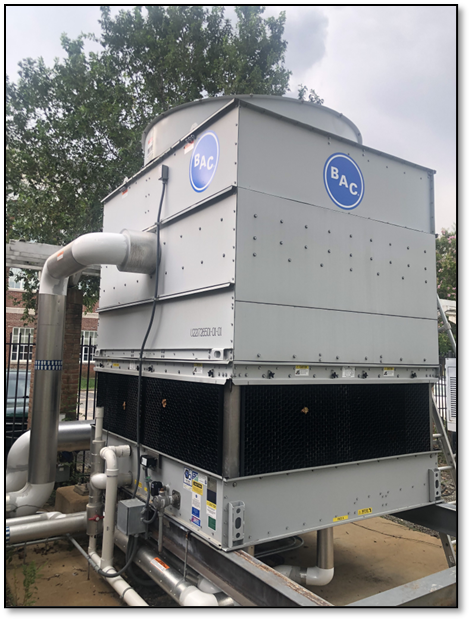 Campus Center Roof Replacement
Kent Hall Cooling Tower
Calvert Hall
Thank You!
Questions?
23